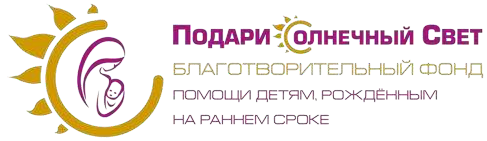 С 2015 года
МИССИЯ ФОНДА:
Быть рядом и помочь семье, оказать содействие сохранению качества жизни детей, рождённых раньше срока, и их семей.
ГЛАВНЫЕ НАПРАВЛЕНИЯ И ЗАДАЧИ ФОНДА:
Помощь в организации лечения детей, организация реабилитационных программ, организация службы ранней  помощи по профилактике детской инвалидности от рождения до 7 лет;
Психологическая, материальная, социальная помощь семьям с детьми, рождёнными на раннем сроке,  информационная работа с родителями;
Привлечение внимания общественности, населения, органов государственной власти к проблеме недоношенных
детей с целью сокращения возникновения ранней инвалидизации детей;
Помощь детским клиническим больницам и перинатальным центрам в закупке расходных материалов для  отделений реанимации и выхаживания недоношенных детей;
Образовательные программы для медицинского персонала;
Сбор пожертвований на лечение и реабилитацию детей, рождённых раньше срока от рождения до 7 лет и детей с ОВЗ;
Поддержка талантливых детей и детей с ограниченными возможностями здоровья, организация информационного поля;
Создание ассоциации родителей детей, рождённых раньше срока;
Проведение благотворительных мероприятий, акций, концертов;
2021 год Годовой  отчет
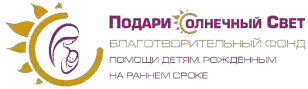 Программы и проекты, реализованные  в 2021 году
Рождественские акции 
 «Я-Волшебник»
 «Елка желаний»
«Дед Мороз приходит в дом»
Информационно-психологическая поддержка
 Проект «Мы вместе» по программе 
Школа для родителей «Новая жизнь вместе»
Реабилитационная программа по физической адаптации детей с ДЦП
Проект «Движение-жизнь»
Сбор пожертвований на лечение и реабилитацию детей, рождённых раньше срока от рождения 
Программа «Верю в тебя» на портале Мос.ру
Благотворительные акции
Акция «Носочки для жизни»
Благотворительная лотерея-сбор на гастростомы для недоношенных детей
Конкурс-розыгрыш, организованный совместно  с попечителями фонда, по передаче товаров по уходу за новорожденными от партнеров фонда.
Передача гуманитарных посылок в региональные перинатальные центры, Москвы и Московской области
Организация кукольных спектаклей для детей в Морозовской ДГКБ и в больнице им.З.А. Башляевой в честь Международного Дня Защиты Детей.
Организация выступления оркестра Владимира Спивакова в Морозовской ДГКБ 
в поддержку врачей 
Передача благотворительных подарков партнёрам фонда
Образовательные программы
Сняты обучающие ролики по АФК, психологической поддержке и раннему развитию детей.
Социальная реклама
Снят первый, мотивационный видеоролик фонда  «Я живу»
Психолого-педагогическая, консультативно-образовательная  и социальная помощь семьям, где растет ребенок с ОВЗ
Проект «Растём Вместе»
Проект «Семейного центра»
Привлечение внимания общественности, населения, органов государственной власти к проблеме недоношенных     
   Проведен Круглый стол в ОПРФ, приуроченный к Всемирному Дню недоношенных детей.  
  Организована и проведена встреча с волонтерами-медиками в рамках Дня Добровольца.
Проект «Мы вместе».
 Информационно-психологическая, образовательно-просветительская поддержка семей с недоношенными детьми, поддержка женщин с угрозой преждевременных родов.
Совместно с  основной программой фонда «Новая жизнь вместе»
Формат онлайн
Проект реализован при поддержке Грантов Мэра Москвы.
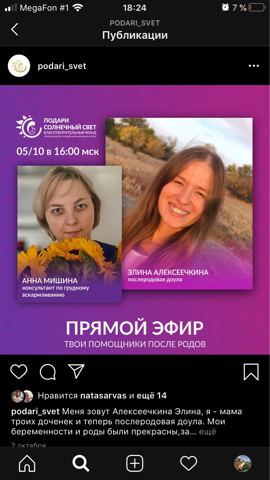 В 2021 году 
Проведено 1 600 прямых эфиров и консультаций
Опубликовано 9 статей от экспертов  в социальных сетях и на сайте фонда
Информационную- психологическую поддержку получили 
14 000  человек.
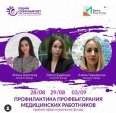 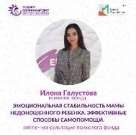 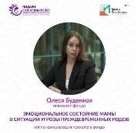 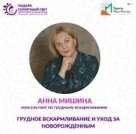 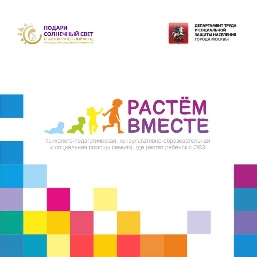 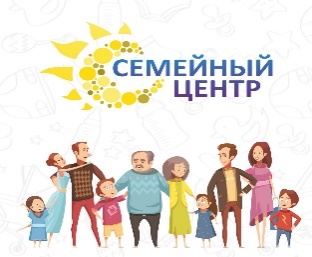 Проект: «Растём вместе»- комплексная программа поддержки  семей, воспитывающих детей, рожденных на раннем сроке, детей с ОВЗ и детей  с инвалидностью.
Помощь в организации лечения детей, организация реабилитационных программ, организация службы ранней помощи по профилактике  детской инвалидности от рождения до 7 лет. При поддержке Грантов Департамента Труда и социальной защиты населения.
Проект Семейного центра- реабилитация и социальная адаптация инвалидов, социальной сопровождение семей, воспитывающих детей с ОВЗ.
Проведение социально—средовой реабилитации недоношенных  детей и детей с ОВЗ. 
При поддержке Грантов Департамента Труда и социальной защиты населения.
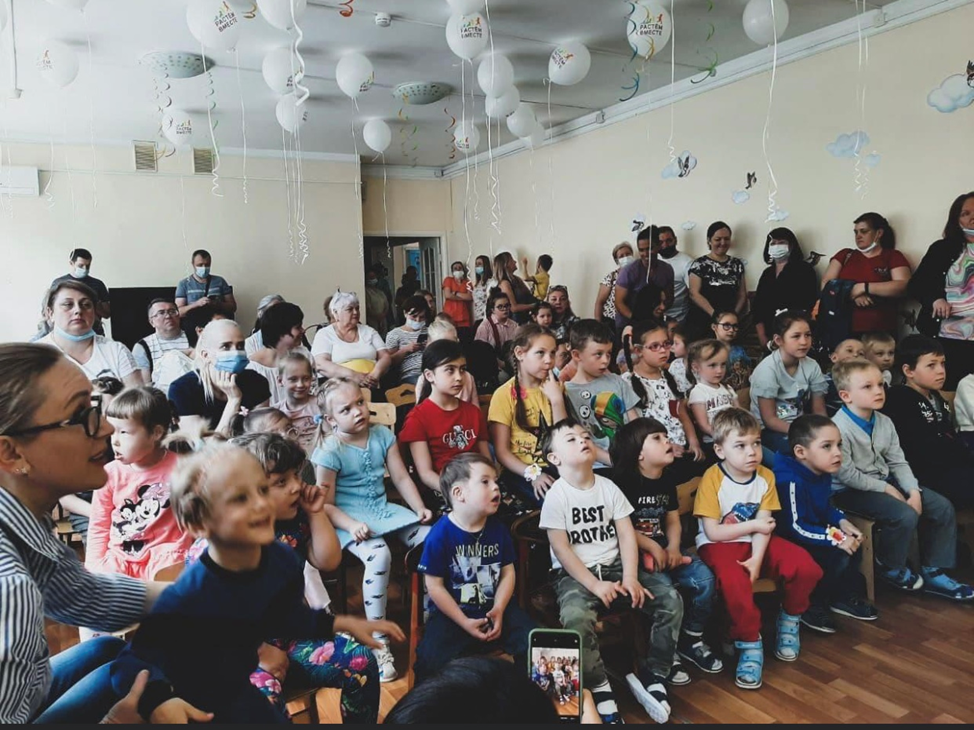 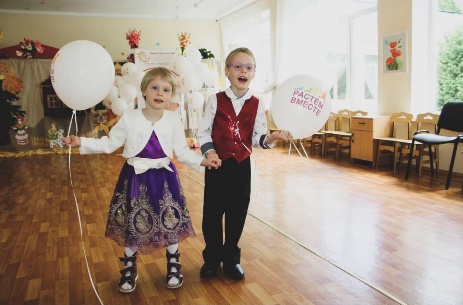 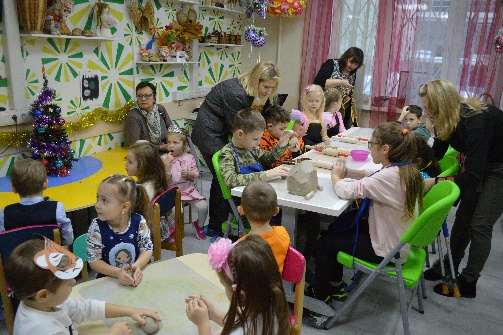 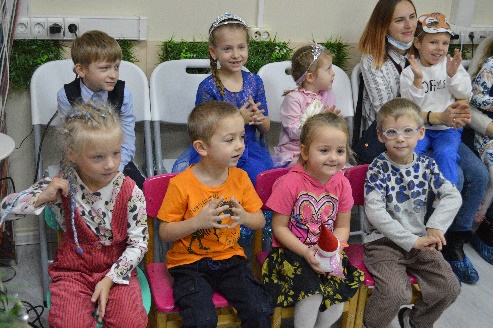 За 2021 год 104 человека(семьи с  детьми, друзья и волонтеры фонда) посетили Семейный центр на Открытом шоссе,д.23 кор 5. Среди них 30 детей посещают на постоянной основе занятия по АФК, а также занятия по  творчеству и музыке.
30 детей  стали выпускниками
реабилитационной программы в ГБУ НПЦ МСР  им. Л.И.Швецовой в рамках проекта фонда «Растём вместе». 80 родителей получили консультативную помощь.
Образовательные программы.
Съемка видеопродуктов  для дистанционных занятий
Проект по адаптивному спорту «Движение-жизнь» реабилитационная программа по физической адаптации детей с ДЦП от 6 до 12 лет.При поддержке Президентских грантов.Проект Движение-жизнь
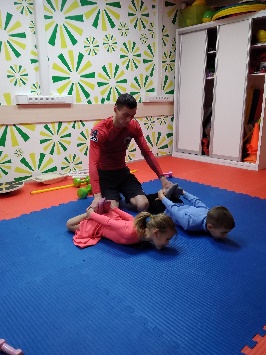 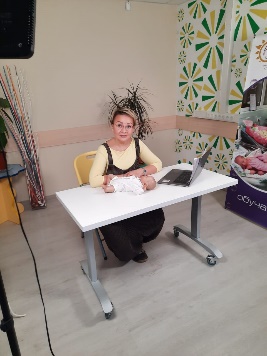 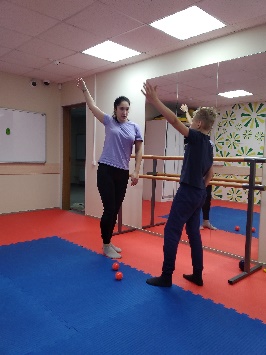 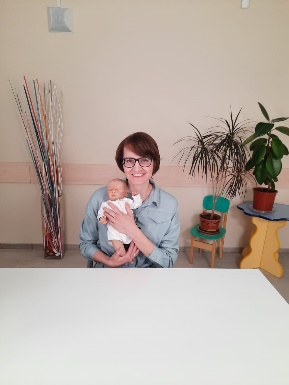 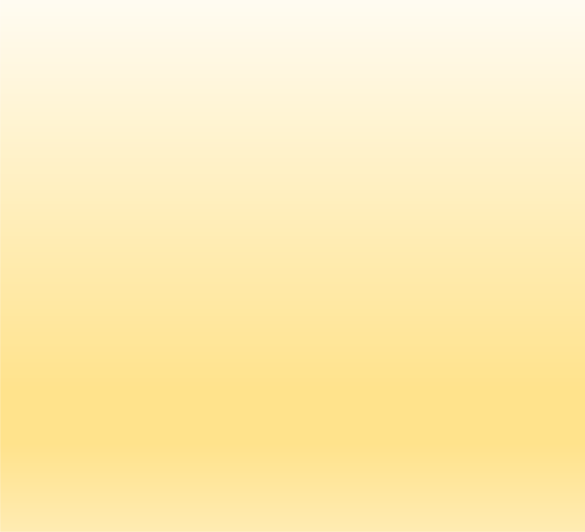 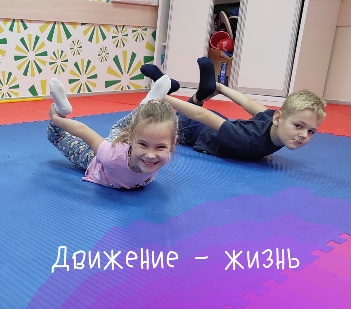 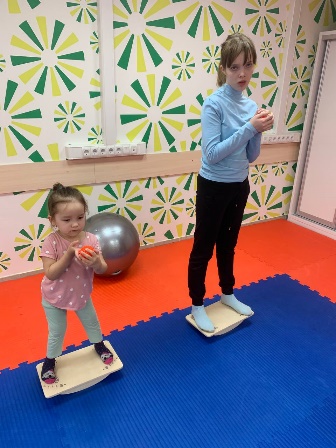 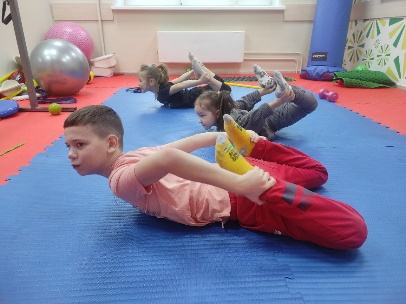 Снято 61  обучающих роликов по АФК, психологической поддержке и раннему развитию детей для занятий дома.
Видео уроки размещены на канале Ютюб и распространены в родительских чатах.
За 2021 год 30 детей посетили занятия по АФК и продолжают заниматься на базе Семейного центра.
Тренировки направлены на координацию, восстановление мышечного тонуса, развитие двигательных функций и мелкой моторики среди детей с ДЦП.
Рекламный, социальный ролик фонда  «Я живу»
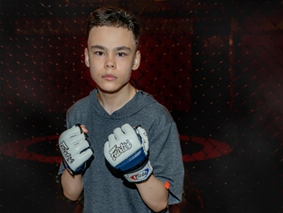 Фондом снят первый  социальный, мотивационный ролик фонда «Я живу». 
С 31 мая по 15 июня ролик транслировался в метрополитене г. Москвы и  на 19-х уличных видеоэкранах  Республики Крым в городах: Керчь, Саки, Симферополь, Ялта, а также  во всех центрах предоставления государственных и муниципальных услуг «Мои Документы» Республики Крым и в центре оказания услуг «Мой бизнес» города  Симферополь .
Информационный охват ролика более 1 млн человек.
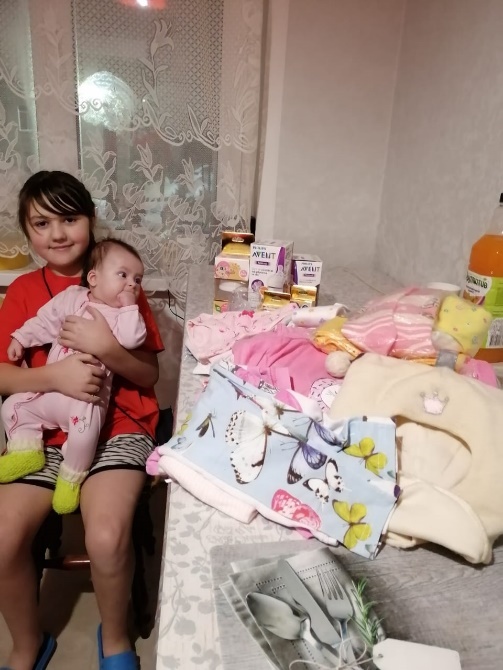 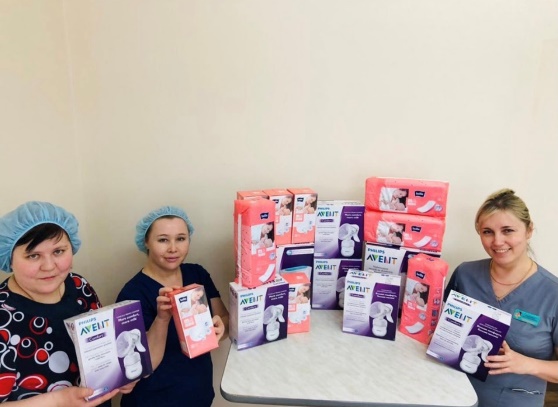 Передача гуманитарной помощи от партнеров фонда: компании TZMO«Белла Восток» и PHILLIPS AVENT
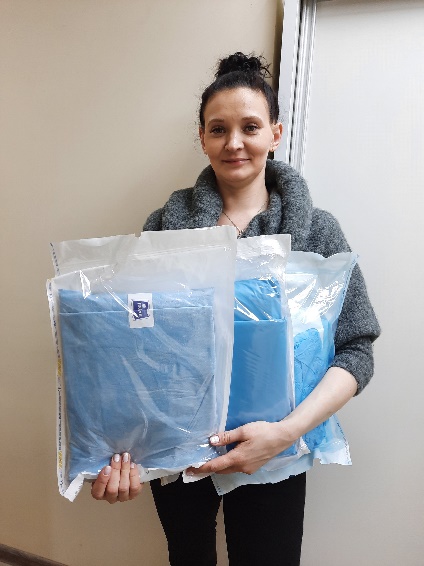 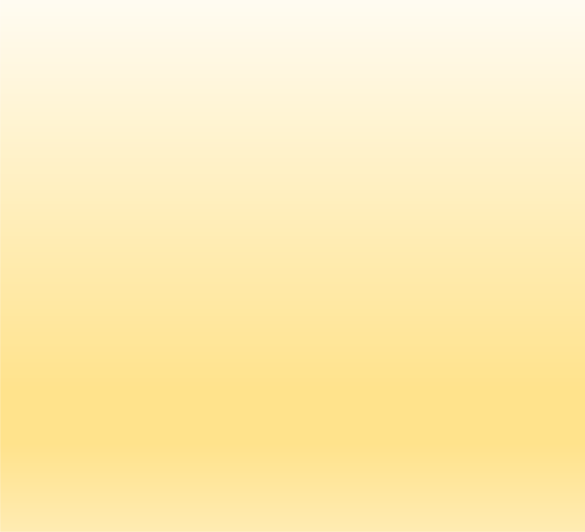 Товары для новорожденных безвозмездно переданы в перинатальные
центры городов: Курск, Великий Новогород, Ульяновск, Йошкар-  Ола, Уфа, Энгельс, Элиста, Якутск, Калуга, Казань, Мурманск, Сочи, г.Видное и г.Пушкино  Московской области.

Переданы в перинатальные центры и детские клинические больницы г.Москвы:

ГКДБ ДЗМ им.З.А.Башляева
ГБУЗ г. Москвы «Морозовская ДГКБ»
 ДГКБ №9 им. Г. Н. Сперанского
ГКБ №50 им.С.И.Спасокукоцкого
ГКБ им.М.П.Кончаловского
ГКБ № 15 им. О.М. Филатова 
НПЦМСРИ им. Л. И. Швецовой
ДГКБ им. Н.Ф. Филатова
ГКБ №24
Перинатальный Центр планирования семьи на Севастопольском проспекте

 А также подопечным фонда, семье Тратниковых, Саше и Соне
1 388,589 рублей- общая сумма благотворительной  помощи, переданных семьям и больницам.
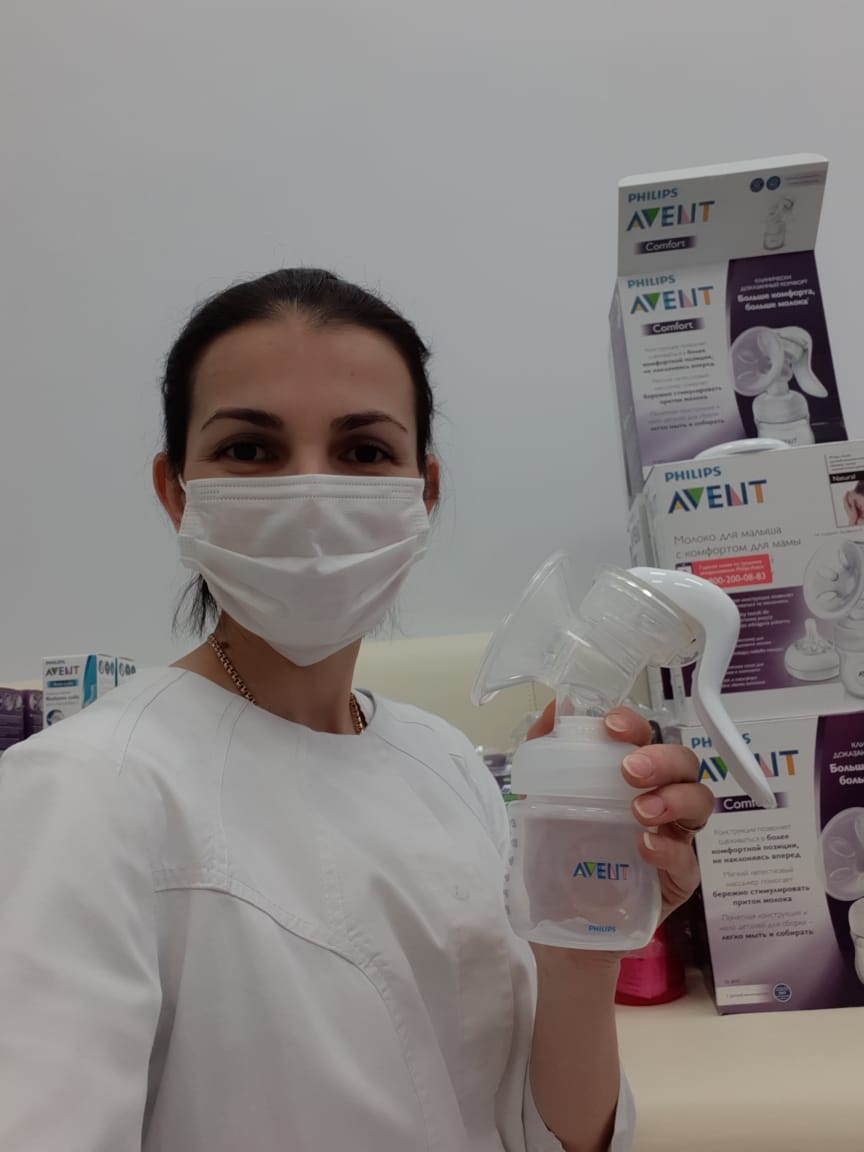 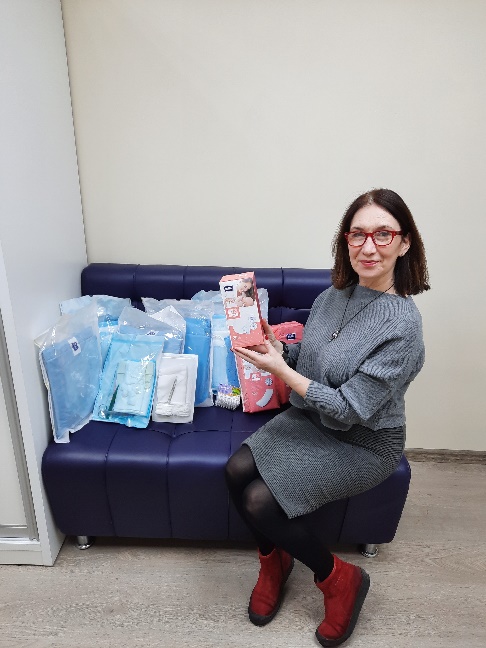 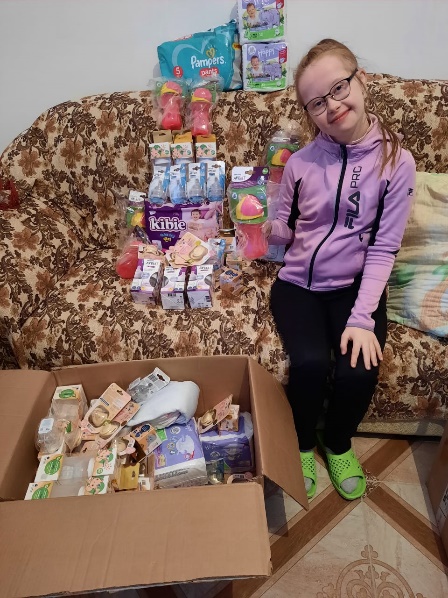 Проведение благотворительных мероприятий, акций, концертов
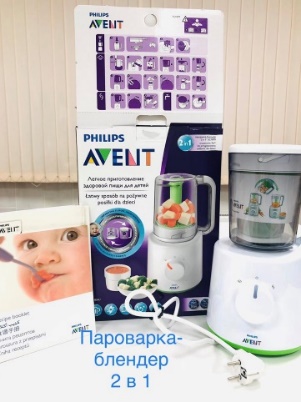 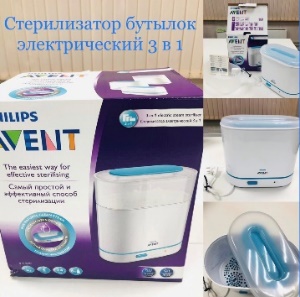 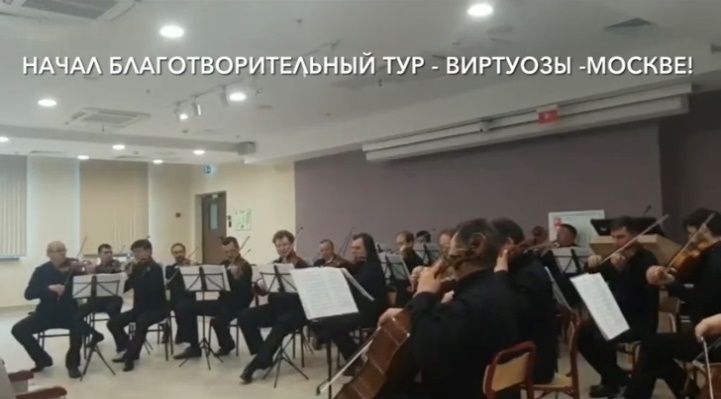 Совместно с попечителями фонда Марусей и Владимиром Левкиными проведен конкурс среди родительского сообщества. Три семьи получили призовые подарки от партнеров фонда: компании «Белла Восток» и «PHILLIPS AVENT»!
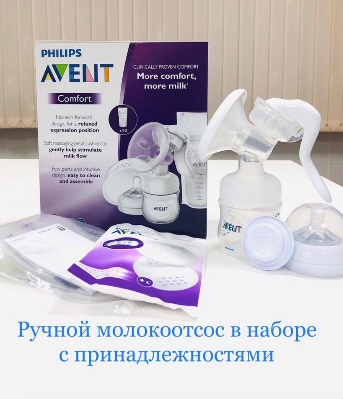 Совместно с симфоническим Оркестром под руководством Владимира Спивакова в поддержку врачей в детской  Морозовской больнице был проведен благотворительный концерт.
С волонтерским движением «Дари добро» из г.Энгельс открыли сбор на гастростомы и переходники.  Закуплено расходников на 6 месяцев. Трое подопечных фонда полноценно смогли получать питание, лечение и реабилитацию.
К Международному Дню Защиты Детей  с партнёрами фонда в Морозовской детской больнице и  больнице им.З.А.Башляевой были представлены детские спектакли для детей, находящихся на лечении в стационарах.
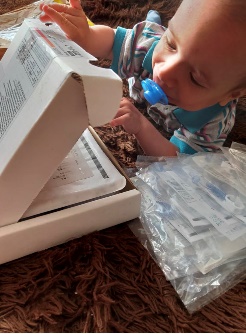 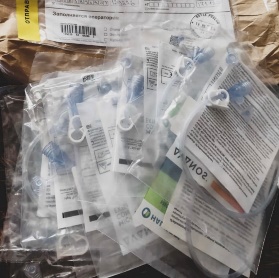 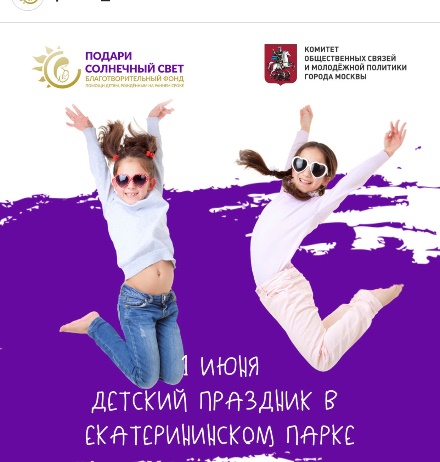 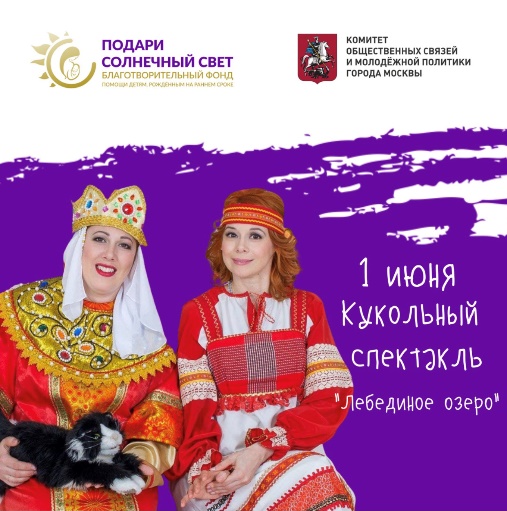 В Санкт-Петербурге проведена  выставка дизайнерских изделий от модельера Оксаны Зыряновой. Рисунки подопечной фонда-Сони Тратниковой  послужили вдохновением на создание дизайнерских платков по мотивам её рисунков.
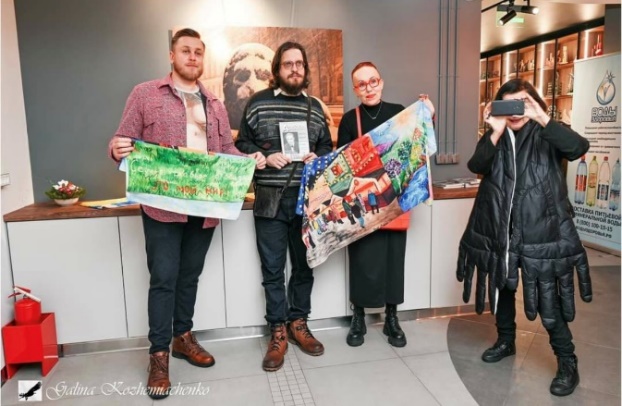 К Международному Дню Защиты Детей  в Екатерининском парке г.Москвы с партнерами фонда проведен детский праздник.
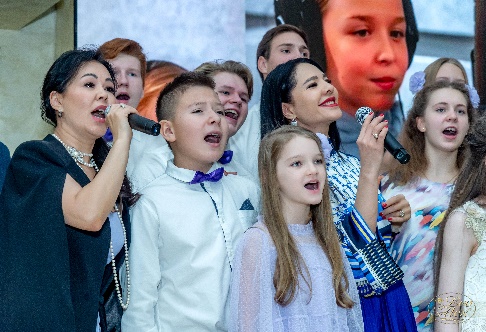 Всемирный день недоношенных детей ,17 ноября
Поддержка Добровольчества
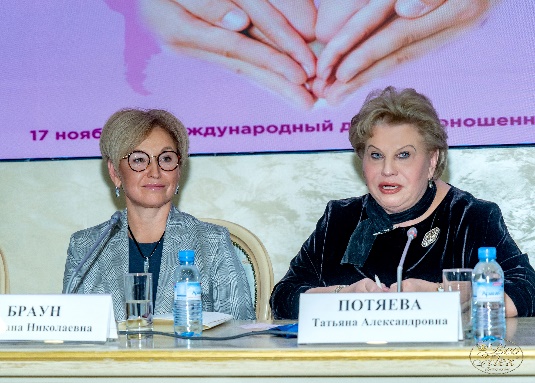 В преддверии Дня Добровольца, 
Семейный центр при БФ,
6 декабря
посетило с визитом сообщество  волонтеров-медиков от ДЗМ г. Москвы.

На встрече обсуждались вопросы сотрудничества и взаимопомощи 
на 2022 год.
В рамках Всемирного Дня Недоношенных детей, 17 ноября фонд совместно с Департаментом здравоохранения Москвы, провёл ряд  мероприятий в Москве, а также в Московской области, регионах  России совместно с детскими лечебно-профилактическими  учреждениями и перинатальными центрами, с приглашением представителей органов исполнительной власти, врачей-неонатологов, главных врачей, врачей-специалистов, родителей, детей, общественные организации, знаменитых артистов,  деятелей культуры и искусства. 
В 2021 году, 16 ноября  в ОПРФ был проведен Круглый стол. 
В рамках события прошло  награждение партнеров и медицинского персонала памятными статуэтками
 «Я ЖИВУ» от БФ «Подари солнечный свет. 
Также по инициативе  фонда в этот день значимые архитектурные сооружения по всей  России были подсвечены фиолетовым   светом. 
На мероприятии был представлен первый мотивационный ролик фонда «Я живу», а также новая песня фонда, написанная в соавторстве трех сестер- руководителей БФ «Подари солнечный свет»
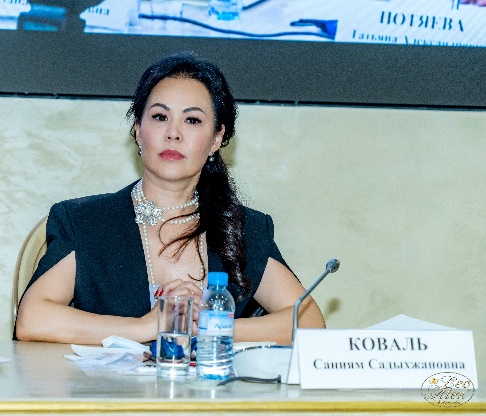 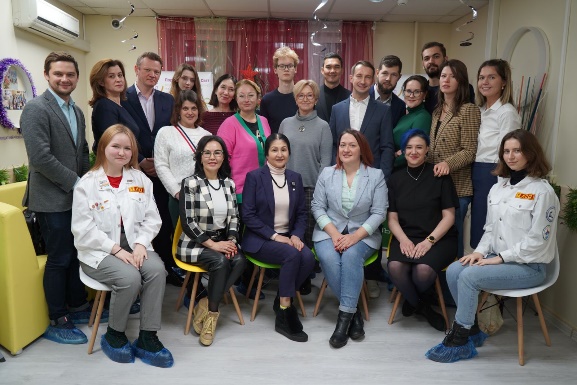 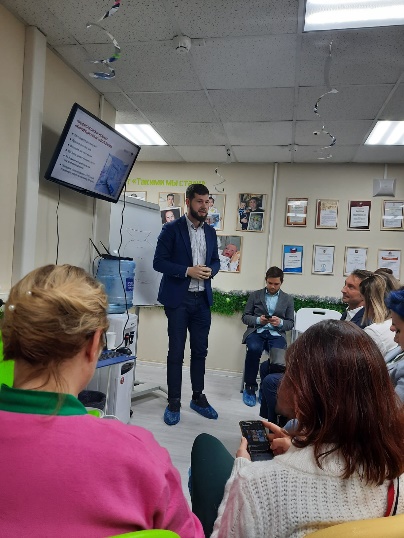 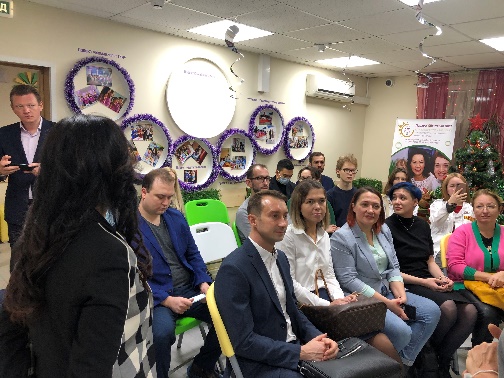 По традиции ,порядка 2000 наименований необходимых товаров за новорожденными, направили в  перинатальные центры г.Москвы и 8 городов России, таких как, Казань, Уфа, Курск,  Саратов, Симферополь, Йошкар-Ола, Сочи, Махачкала.
Проекты
«Носочки для жизни» и «Бабушкин клубочек».
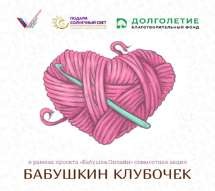 Партнерский проект
Проведение благотворительных мероприятий, акций, концертов
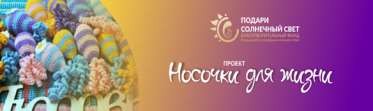 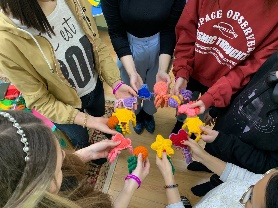 В рамках поддержки и помощи пожилым людям фонд является
партнёром Всероссийского проекта ОНФ «Бабушка Онлайн» и  фонда «Долголетие», где создан клуб по вязанию «Бабушкин клубочек». 
В 2021 году проведены  крупные акции по вязанию носочков с участием сообщеста многодетных мам Нижегородского района г.Москвы:
В Храме Сергея Радонежского с участием прихожан.
На площадке Международного форума гражданского участия «Мы вместе».
На площадке фудкорта Депо в рамках новогодней акции
 «Дед Мороз приходит в дом».
В детском центре с участием волонтеров Молодежной палаты района Басманный. 
Связано и передано в отделения недоношенных детей перинатальных центров более 8 000 изделий.
Проект «Носочки для жизни» действует с 2017 года на постоянной основе.  Проведение мастер-классов, обучающих курсов, прямых эфиров по вязанию  игрушек и специальной одежды для маловесных детей среди всех слоёв населения.  Проводится в формате онлайн или офлайн Для недоношенных малышей  характерна не развитая система терморегуляции: организм еще не способен  самостоятельно регулировать процесс выработки тепла, особенно в конечностях.
Потеря тепла приводит к тому, что организм тратит энергию не на рост и развитие,  а на согревание тела, поэтому малышам надевают теплые носочки. Для
поддержания тепла, рефлекторного массажа, для стимуляции двигательной
активности таким деткам нужны носочки и шапочки из 100%шерсти.
Терапевтические игрушки «Солнышко» и «Осьминоги» — это терапевтический  помощники для детей, родившихся раньше срока. Благодаря вязаной игрушке,  дети успокаиваются, хватая своими крошечными ручками лучики солнца или  щупальца осьминога, которые по форме напоминают пуповину. Проекты
«Бабушка Онлайн» и «Носочки для жизни» перекликаются. Нашим
бабушкам и дедушкам очень важна социализация, их участие в проектах имеет для  них большое значение и вносит неоценимую помощь для малышей рожденных на  раннем сроке, объединяя и сохраняя преемственность поколений.
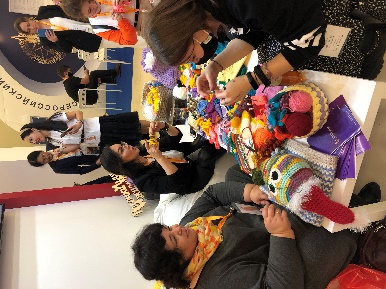 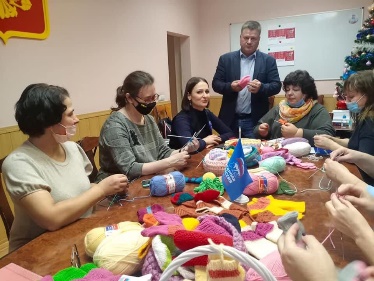 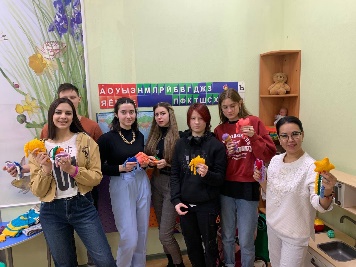 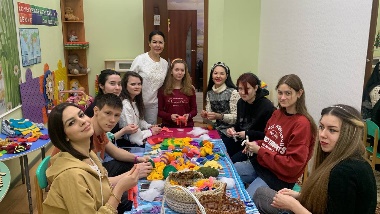 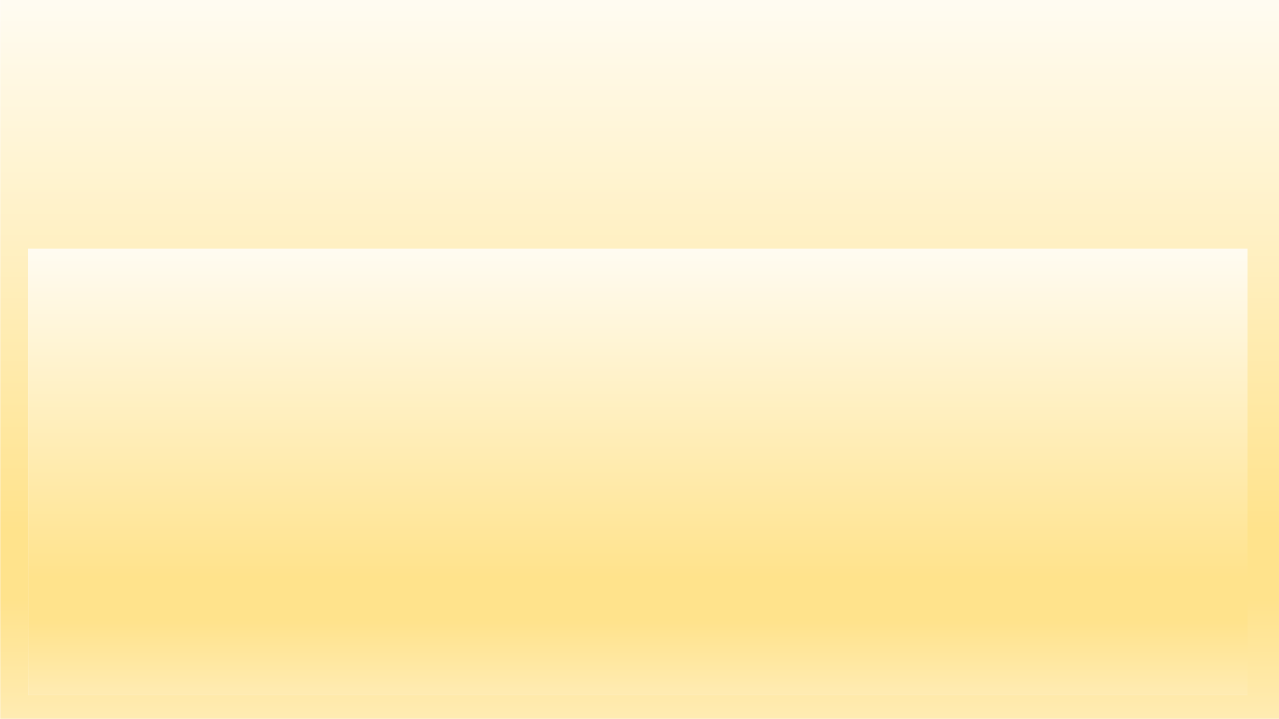 Адресная помощь
Программа “Верю в тебя” является неотъемлемой частью программы ранней помощи новорожденным детям. Главная цель — сокращение рисков инвалидизации, помощь семьям в абилитации ребенка. Данная программа направлена на оказание адресной помощи семьям с детьми с реабилитационным потенциалом в возрасте от 0 до 7 лет по всей территории РФ, в анамнезе которых имеется недоношенность. Сборы идут на необходимые лекарства, услуги специалистов, реабилитацию ребёнка в медицинских учреждениях соответствующего профиля на территории РФ.
Программа «Верю в тебя» 
на платформе «Мос.ру».

За 2021 год собрано
 318 тысяч 255 рублей.
Из собранных средств
 адресную  помощь получили: 
9 детей
   (реабилитация, генетическая экспертиза,  обеспечение гастростомами, материальная помощь, музыкальные занятия)
10 человек 
(консультации)
75 человек
( участие в    празднике)
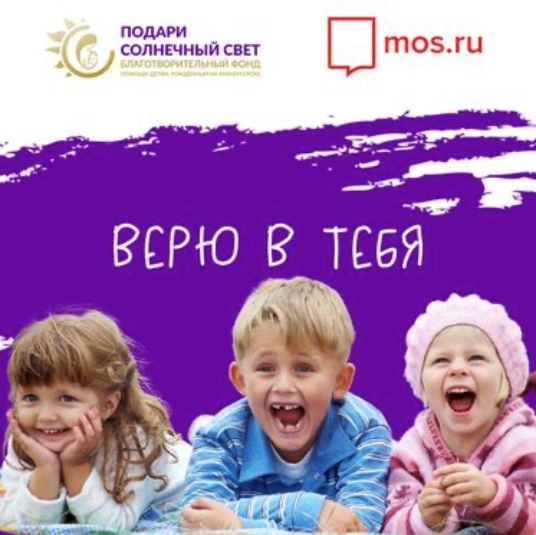 Новогодние, рождественские проекты
Сбор пожертвований на лечение и реабилитацию детей, рождённых раньше срока от рождения до 7 лет
Мы участники Акций:
«Дед Мороз приходит в дом»-6 258 детей получили новогодние подарки. Фонд является соорганизатором проекта.
 «Ёлка желаний»-  Президент фонда подарила участнику Ёлки желаний поход на Ледовое представление
«Я-Волшебник»-3 подопечных фонда получили новогодние подарки
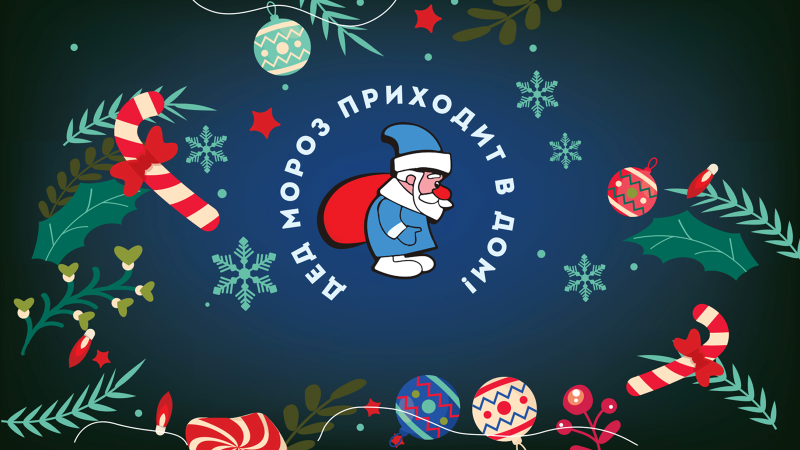 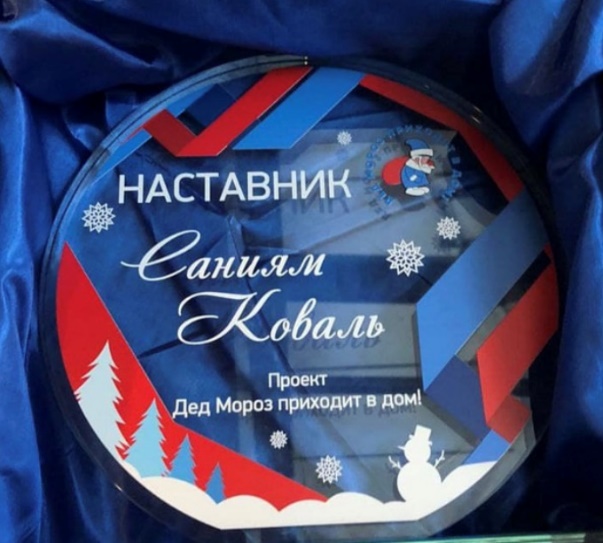 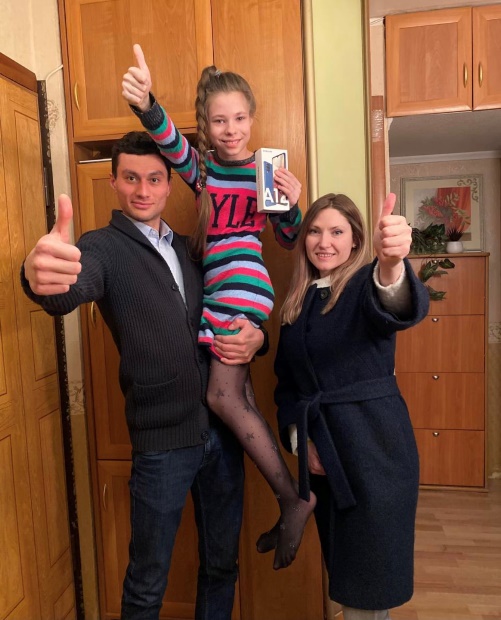 Партнёрские отношения нефинансовой помощи (вклада) в проекты и мероприятия фонда
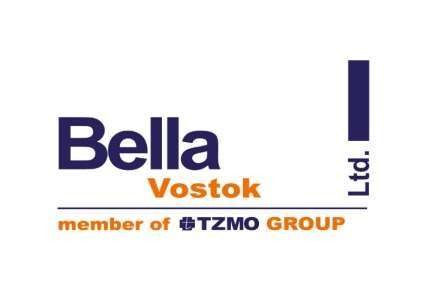 TZMO«Bella-Vostok»
«PHILIPS AVENT»
ООО «Каравай –СВ»
Сеть пироговых  «Штолле»
Интернет-магазин «Той-ру»
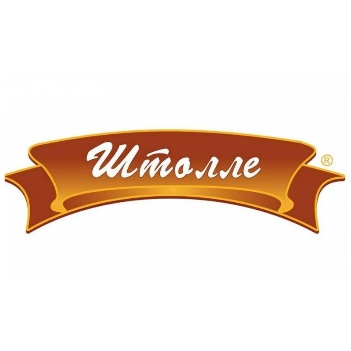 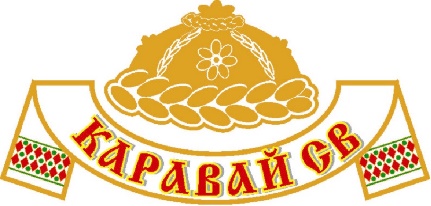 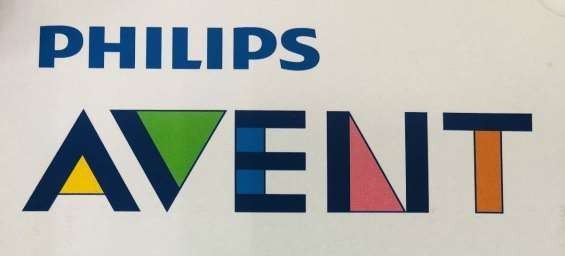 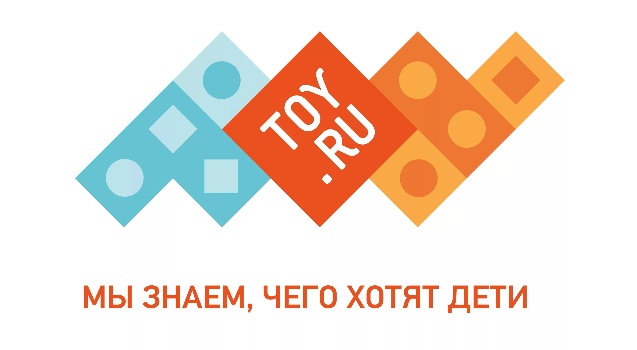 Наши достижения!
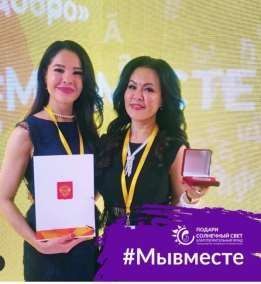 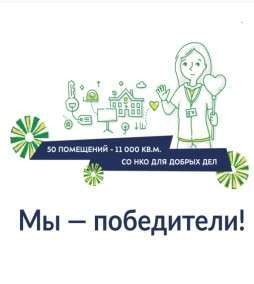 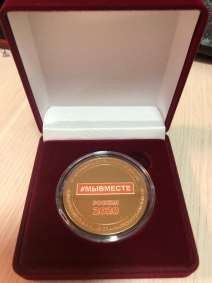 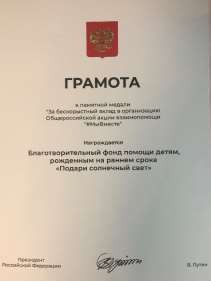 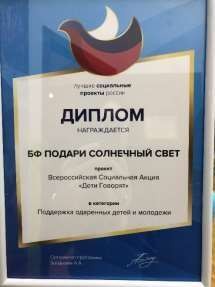 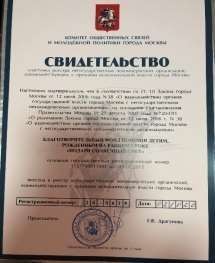 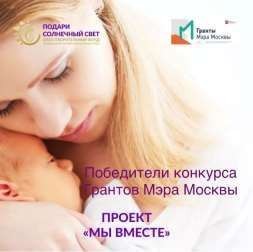 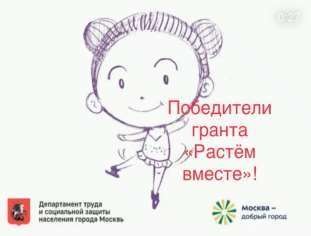 Поступления	за 2021 год
Поступления по грантовым  программам
Пожертвования от физических и  юридических лиц.
Грант Президента Российской Федерации на развитие гражданского общества –
Проект:
Адаптивная физическая культура для детей с ДЦП «Движение – жизнь»
-реализация проекта с 01.07.2021 по 30.06.2022)
1 262 865
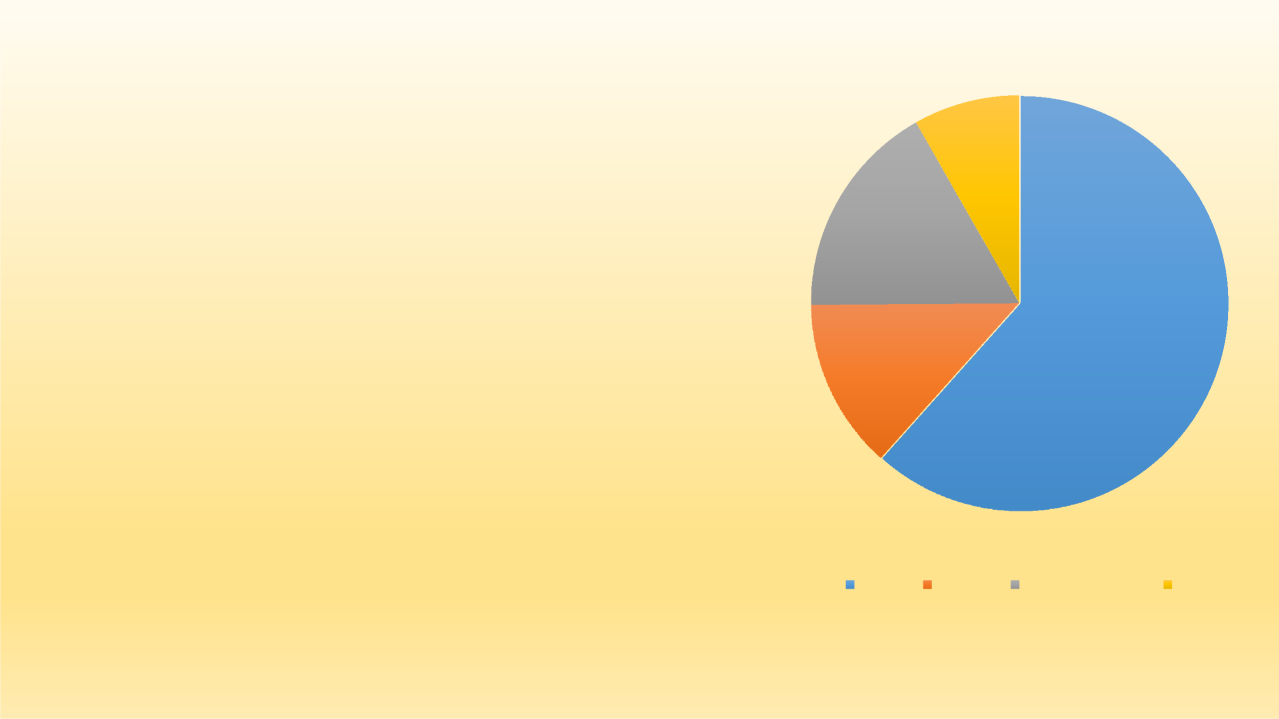 Финансовая отчетность.
8.25
16.89
гранты,  61.59
13.27
гранты
проекты
адресная помощь
АУП
Расходы на реализацию проектов
Расходы на реализацию проектов
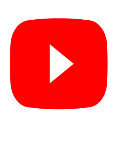 Мы в социальных  сетях!
https://www.youtube.com/channel/UC6OCl4  bky1sfCBJpG87I-Bw
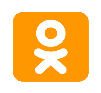 Подписывайтесь на наши
социальные сети,
делитесь с друзьями  и
будьте с нами в добрых делах !
https://ok.ru/group/53022418731174?st._ai  d=ExternalGroupWidget_OpenGroup
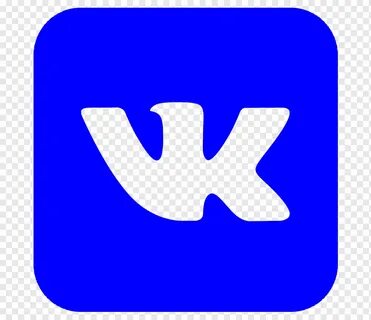 https://vk.com/podari_solnechny_svet
С уважением,
Благотворительный фонд помощи детям,  рожденным на раннем сроке
«Подари солнечный свет»
+7 499 550 50 79

+7 991 103 70 43
Спасибо, что вы с нами!
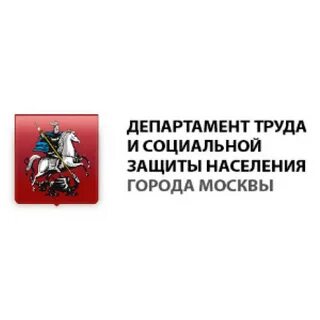 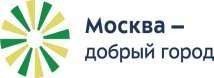 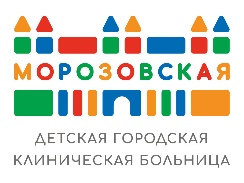 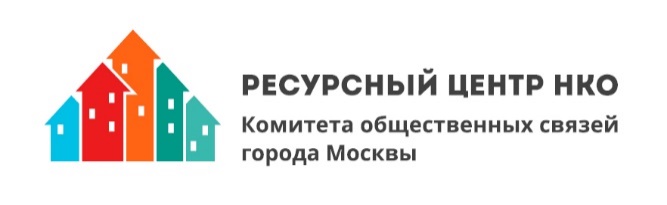 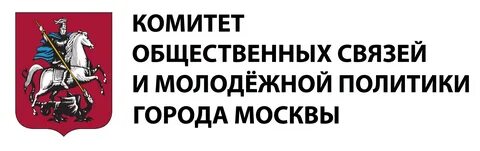 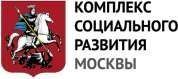 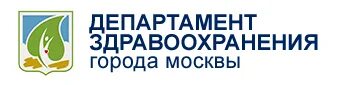 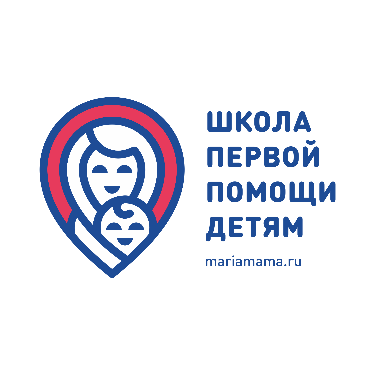 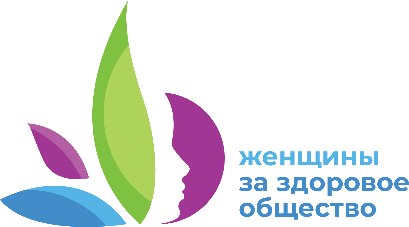 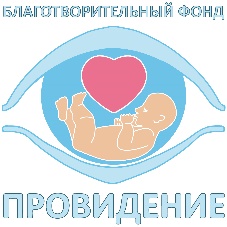 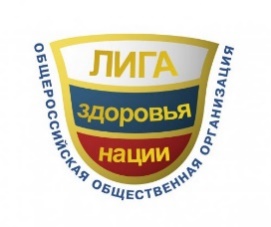 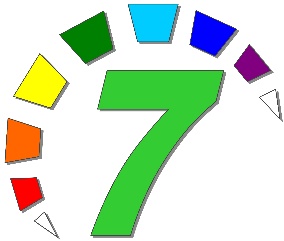 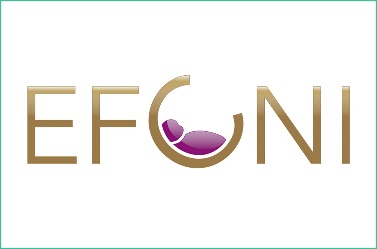 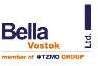 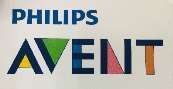 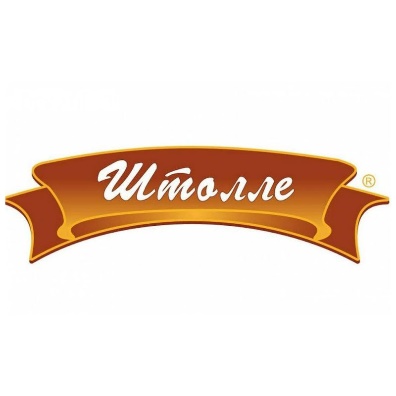 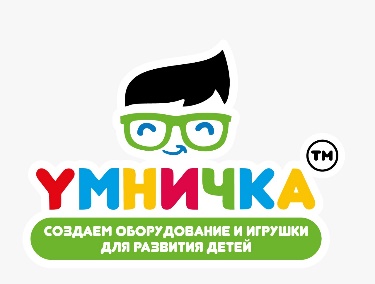 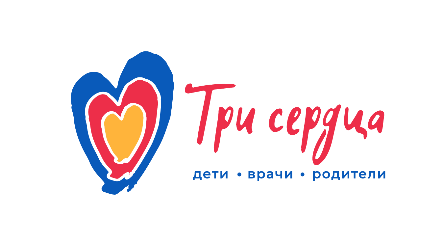 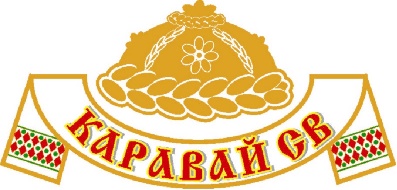 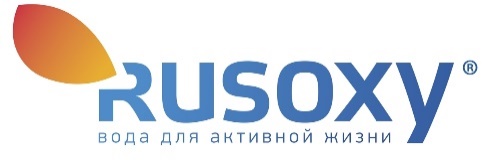 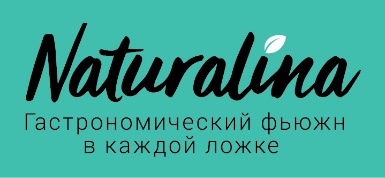 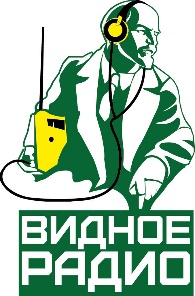 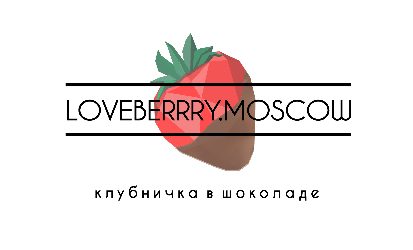 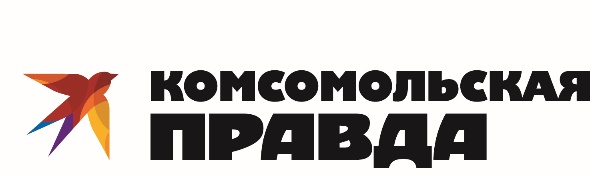 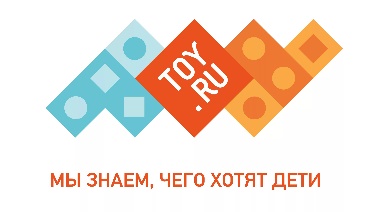 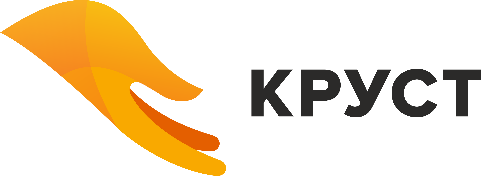 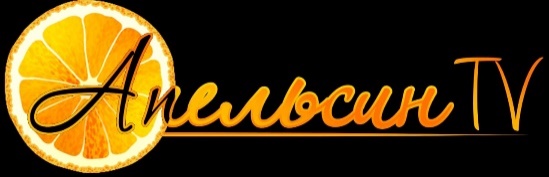 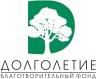 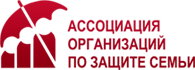 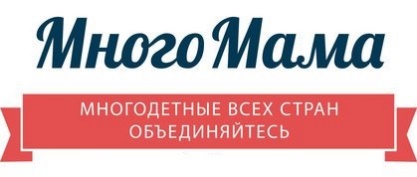 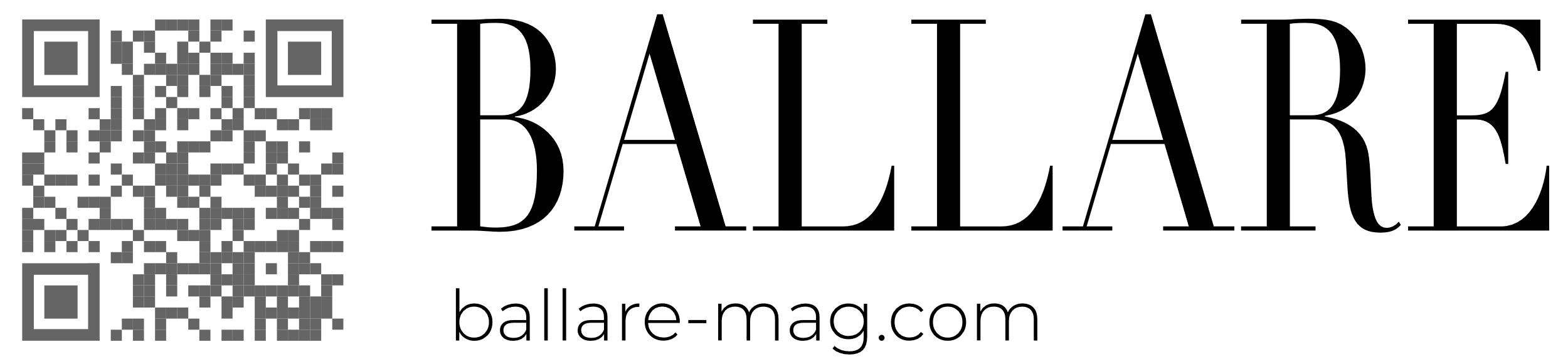